Entrance QuestionIdentify parts 1-9 using the actual organelle name.
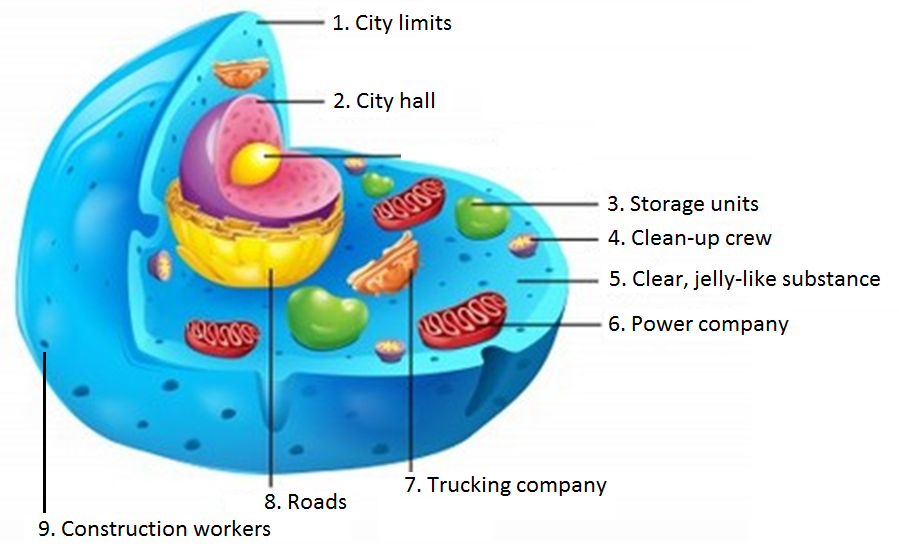 ***Try NOT to use your notes.
       Use the middle 9 terms on   
       word wall.
Practice makes perfect…
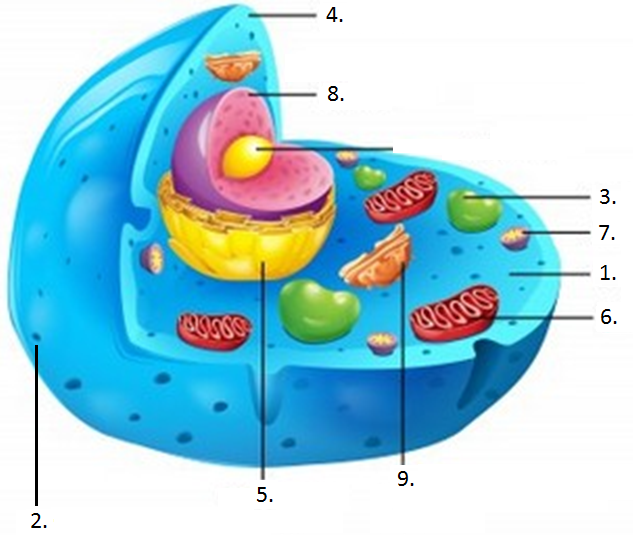 Animal Cell Projects
Individual Projects

3 Options
Cell model, cell rap, cell video
All projects will be presented to the class

20 possible points

Due Monday, December 15
Option 1Edible Animal Cell
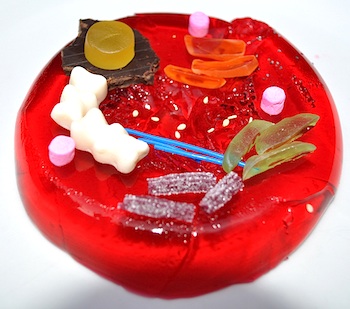 Edible Cell Model Requirements
2 pts each
_____ Accurately model and label each part of     
            the animal cell mentioned in class
		- Cell membrane
		- Cytoplasm
		- Nucleus
		- Chromosome
		- Endoplasmic reticulum
		- Golgi complex
		- Lysosome
		- Ribosomes
		- Mitochondria
		- Vacuole
******************
Your cell model does NOT have to be edible.

******************
******************
Be prepared to tell what each cell part does during your presentation.

******************
20 points possible
Option 2Animal Cell Parts Rap
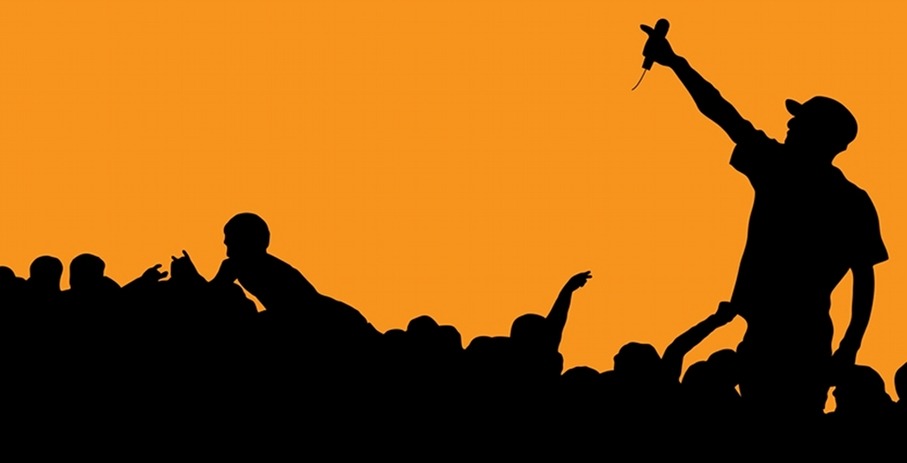 Animal Cell Rap Requirements
2 pts each
_____ Accurately name and describe the role of 
            each animal cell part mentioned in class
		- Cell membrane
		- Cytoplasm
		- Nucleus
		- Chromosome
		- Endoplasmic reticulum
		- Golgi complex
		- Lysosome
		- Ribosomes
		- Mitochondria
		- Vacuole
20 points possible
Option 3Animal Cell Analogy Video or PowerPoint
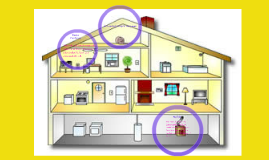 Animal Cell Analogy Requirements
2 pts each
_____ Accurately name and compare the role of 
            each animal cell part to a building, etc.
		- Cell membrane
		- Cytoplasm
		- Nucleus
		- Chromosome
		- Endoplasmic reticulum
		- Golgi complex
		- Lysosome
		- Ribosomes
		- Mitochondria
		- Vacuole
******************
You can NOT do a Cell City analogy as completed in class.

******************
20 points possible
Today’s Goal:
3D Model:
	- Make a list of the organelles and the materials 	you 	might be able to use to represent each one.  Think 	of multiple materials as backups.
Cell Rap:
	- Begin writing your lyrics/poems.  Remember that 	each organelle must be mentioned along with their 	roles.
Cell Video:
	- Begin thinking of your “cell.”  What are the 	organelles?  Put your thoughts down in writing.  You 	could also begin writing a script that would be read 	during filming.  Remember that an explanation must 	be given for each organelle.
3
4
2
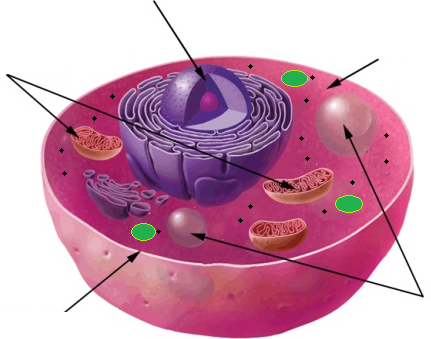 5
1
9
8
6
7
1
Match.

Power
Storage
Pack/Ship
Digest
Construct
Control
Protect
Pathways
Filler
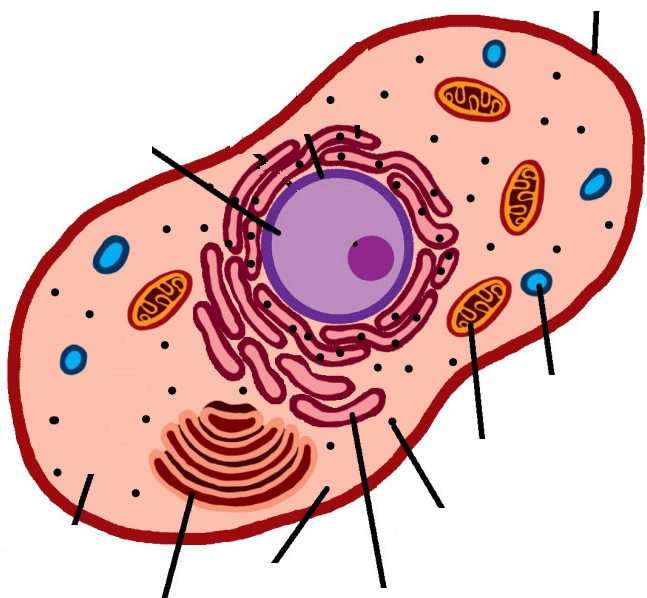 9
2
3
4
8
6
5
7